Proposal Team Updates
Research Forum
September 2024
Agenda
New NIH Requirements for SciENcv
Annotating Cayuse SP
Thank you for your partnership!
NOT-OD-24-163
NIH’s Adoption of Common Forms for Biographical Sketch and Current and Pending (Other) Support for all applications due on or after May 25, 2025
NIH will require the use of Science Experts Network Curriculum Vitae (SciENcv) to complete Common Forms (i.e., Biographical Sketch, Current and Pending (Other) Support) and the NIH Biographical Sketch Supplement to produce digitally certified PDF(s) for use in application submission.

NIH will require all Senior/Key Personnel to enter their ORCID ID into SciENcv in the Persistent Identifier (PID) section of the Common Forms.
Annotating Cayuse SP
Please help us provide you with efficient and effective service by adding Cayuse SP Submission notes:
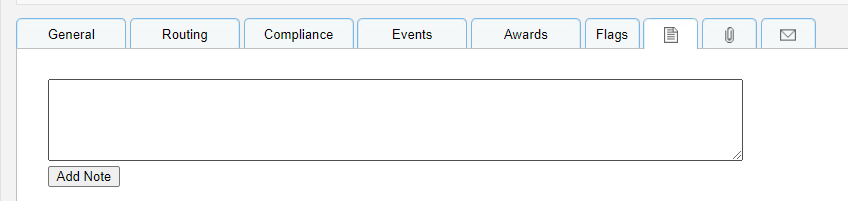 Let us know what you need from SPO (e.g., Letter of support; form signed; email approval, other)
Provide us with the project number if this is a supplement or continuation.
Let us know if compliance documents are pending but in progress.
Provide other information to inform our review.
Thank you!!!!…
We would like to sincerely thank you for your partnership in teaming with us to enable the research enterprise at UC Davis, ensuring all compliance requirements for proposals are met, and considering our recommendations for beneficial updates. 
Please do not hesitate to reach out to proposals@ucdavis.edu with any questions or contact us directly using the following contact information: 
Chris Dye-Hixenbaugh- cddye@ucdavis.edu; 530-754-8034
Alyssa Bunn- aabunn@ucdavis.edu; 530-754-7996
We look forward to your next proposal!